“Competencias Laborales”
Fuente: Tesis Doctoral de Castriota F., Doctorado de Psicología

de la Universidad del Salvador, Buenos Aires, 2010)
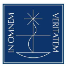 Reseña histórica del concepto de competencia y su inclusión en el ámbito lingüístico, social y educativo
Noam   Chomsky   (1965)
Habermas- Teoría de la Acción  Comunicativa  (1987)
Bloom - Modos de enseñanza (2000)
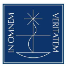 Introducción del concepto de competencia en el ámbito laboral
McClelland  (1973)  propuso seis factores predictores de éxito profesional: el  espíritu  de  logro,  de  servicio, la  capacidad  de  influir,  de gestionar,  de  solucionar  problemas  y  la  eficacia personal.
 Boyatzis   (1982)   introdujo   el   término   de   competencia   laboral como   las características de fondo de un individuo que guardan una relación causal con el desempeño  efectivo  o  superior  en  un  puesto.
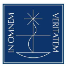 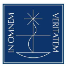 Fundamentación  del  concepto  de  competencia  adoptado  por la materia
Spencer y Spencer (1993) que consideran a la competencia como: "Una   característica   subyacente   de   un individuo,   que   está causalmente  relacionada  con  un  rendimiento  efectivo  o  superior  en  una situación  o  trabajo,  definido  en  términos  de  un  criterio"

de Ansorena Cao (1996) habla de "Una  habilidad  o  atributo personal  de  la  conducta  de  un  sujeto, que puede definirse como característica de su comportamiento, y, bajo la cual, el comportamiento orientado a la tarea puede clasificarse de forma lógica  y  fiable."

Levy-Leboyer  (1997)  plantea  que el  individuo  se  va  formando a  través  de  las experiencias  laborales  y  éstas  constituyen  una  vía  para  el  desarrollo  de  las competencias  que  un  individuo  adquiere  durante  el  desarrollo  de  su  carrera profesional.
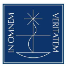 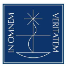 Análisis de las competencias
Componentes de una competencia:
Motivos
Rasgos
Autoconcepto
Conocimiento
Habilidad
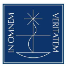 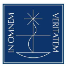 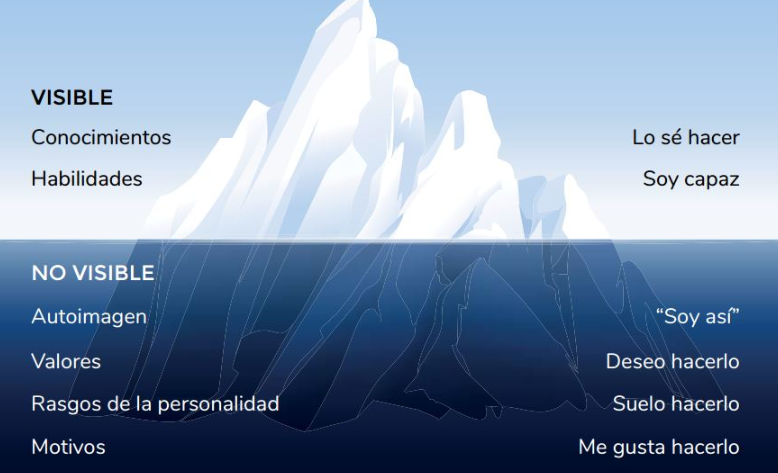 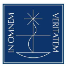 Clasificación de las competencias
Competencias genéricas
Competencias específicas por nivel
Competencias particulares por área
Competencias distintivas de un puesto
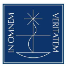 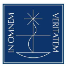 Ejemplo Competencias por Nivel
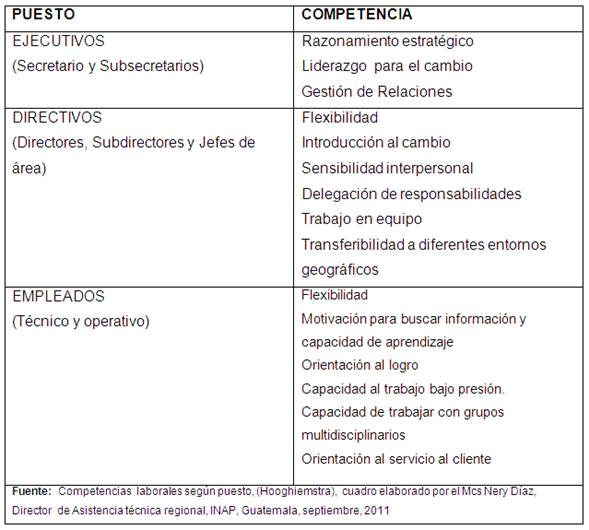 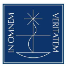 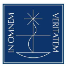 Muchas gracias